Come si sono formate?
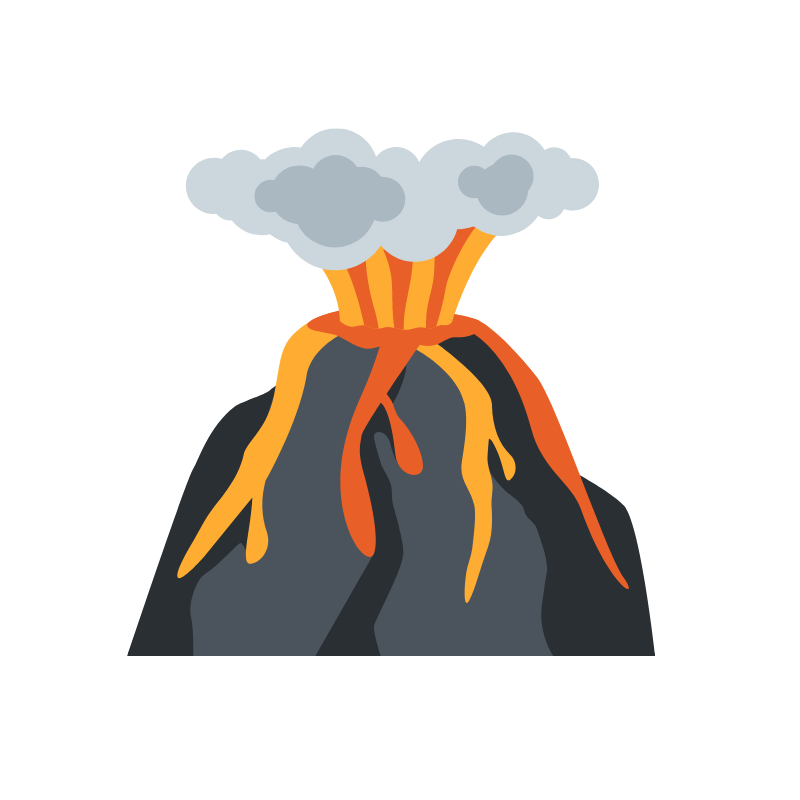 esempi
Classificazione
delle rocce in base all’origine
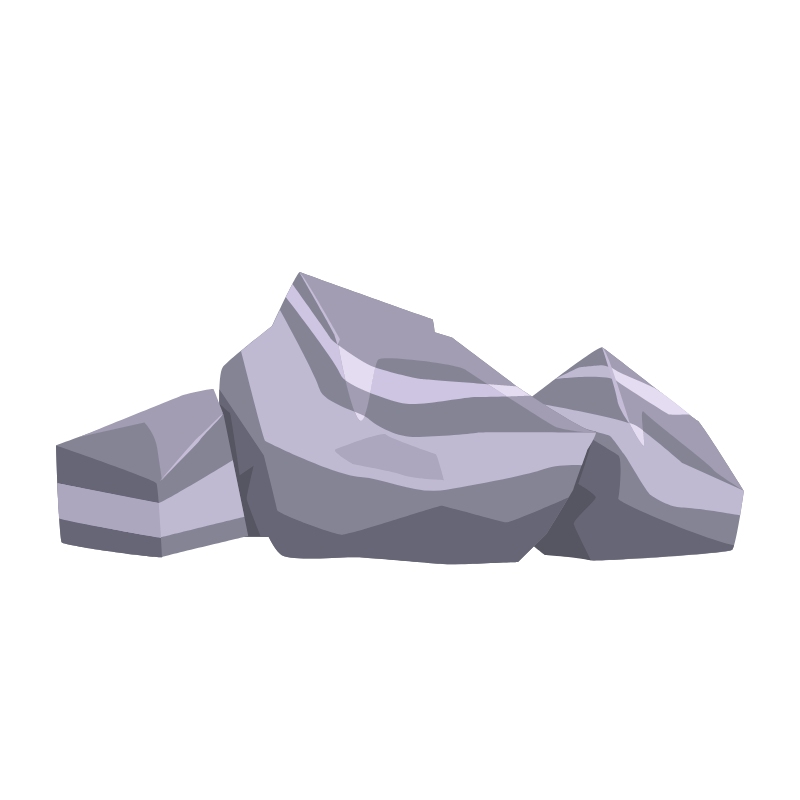 Come si sono formate?
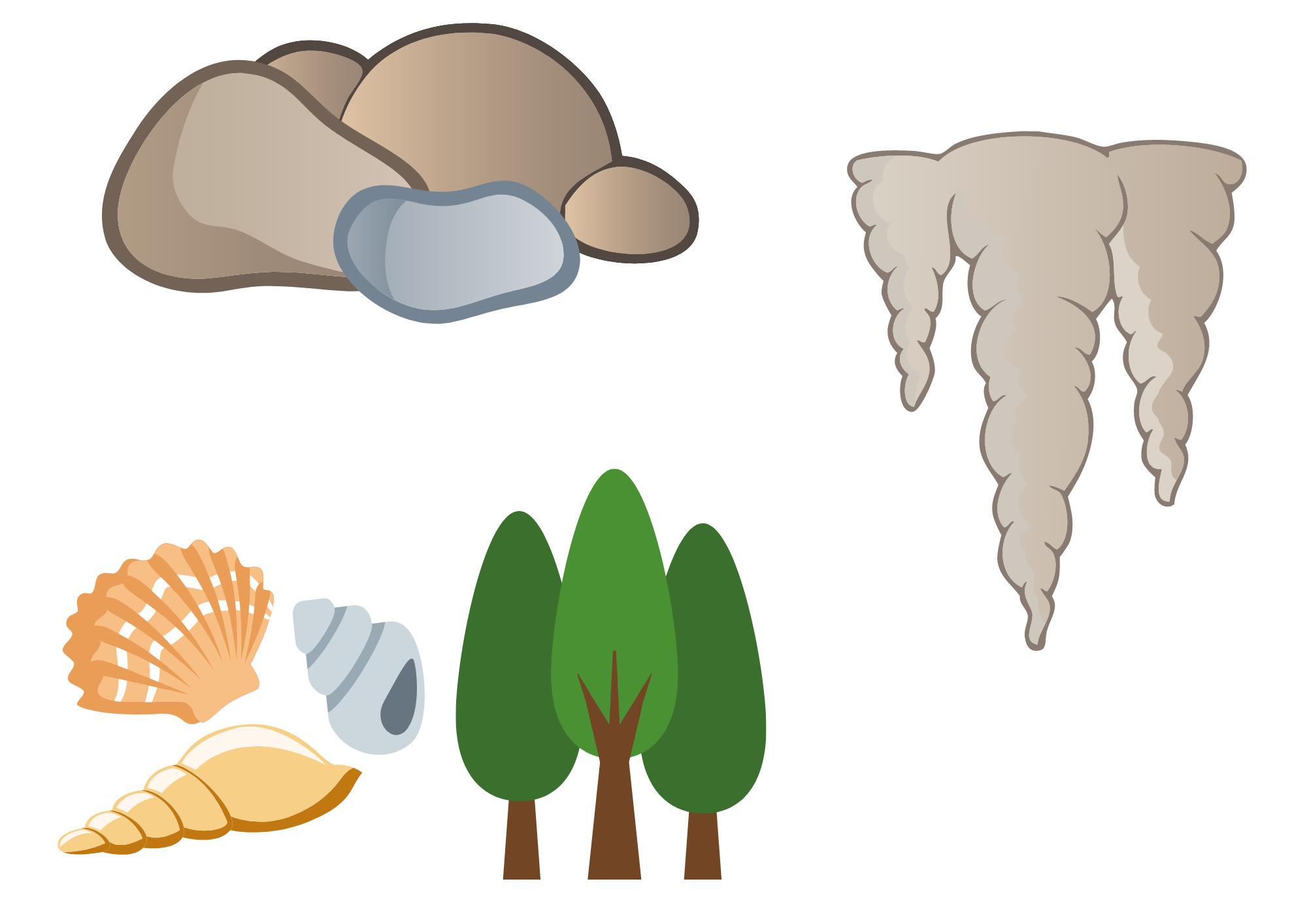 esempi
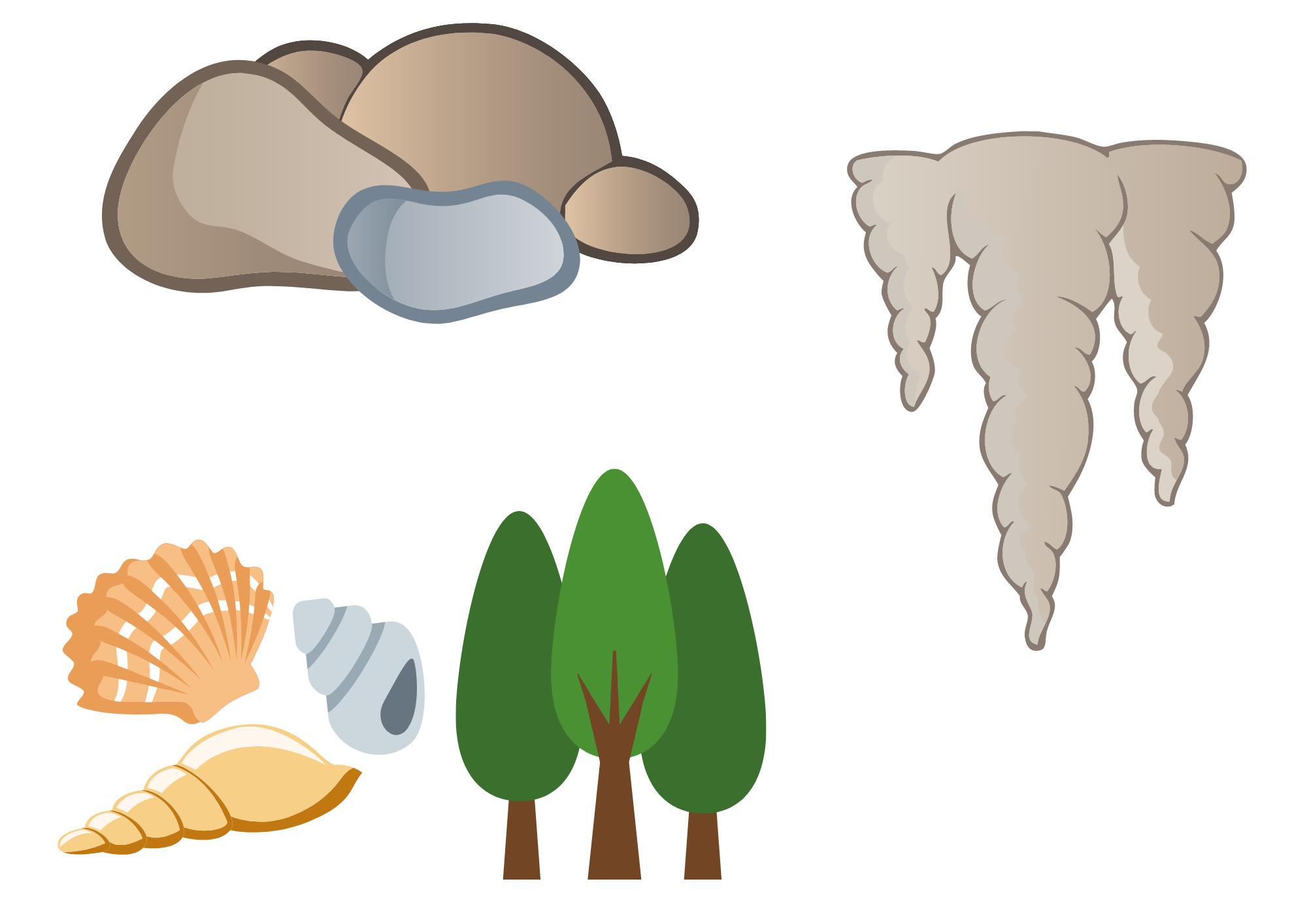 esempi
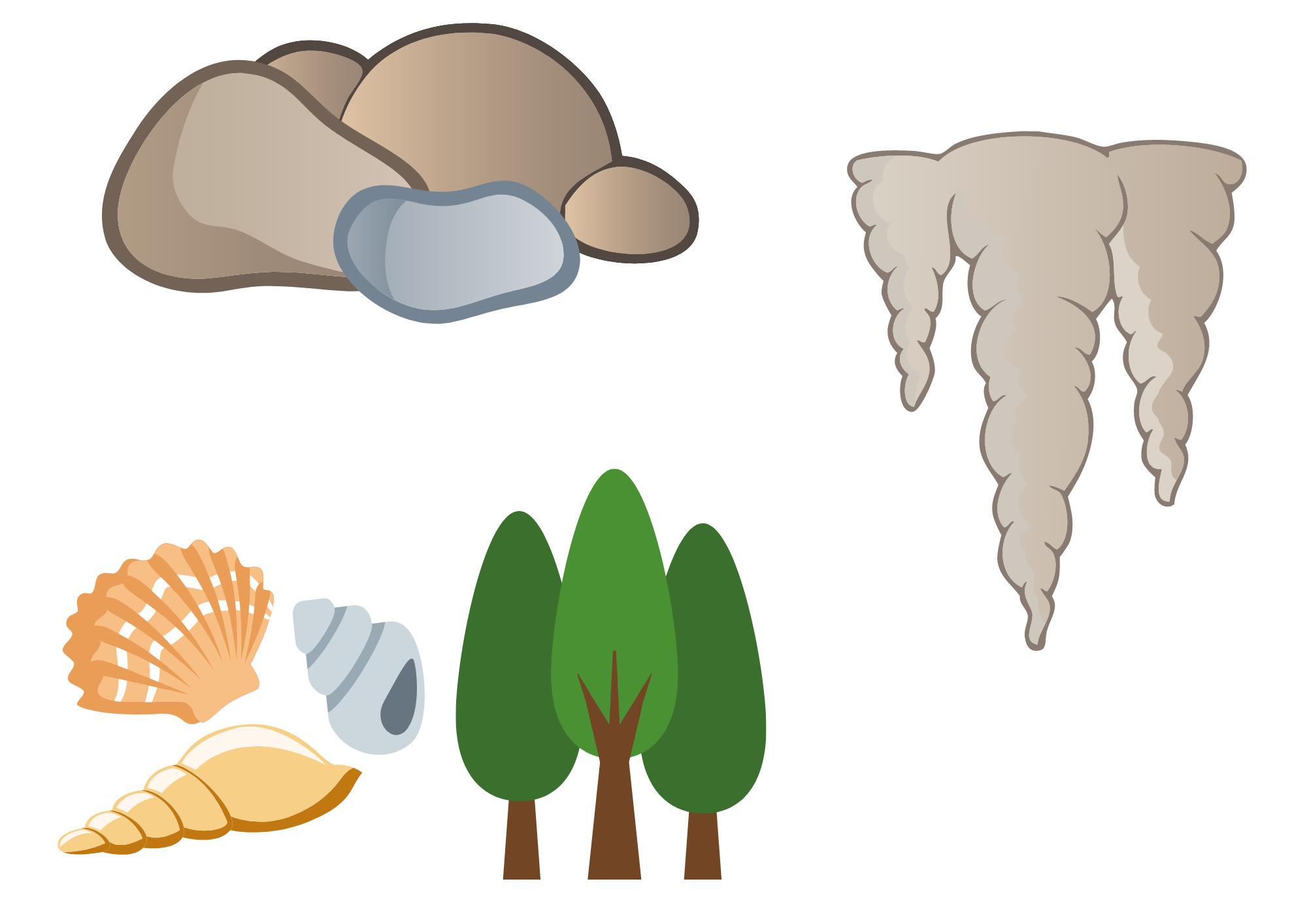 esempi
Come si sono formate?
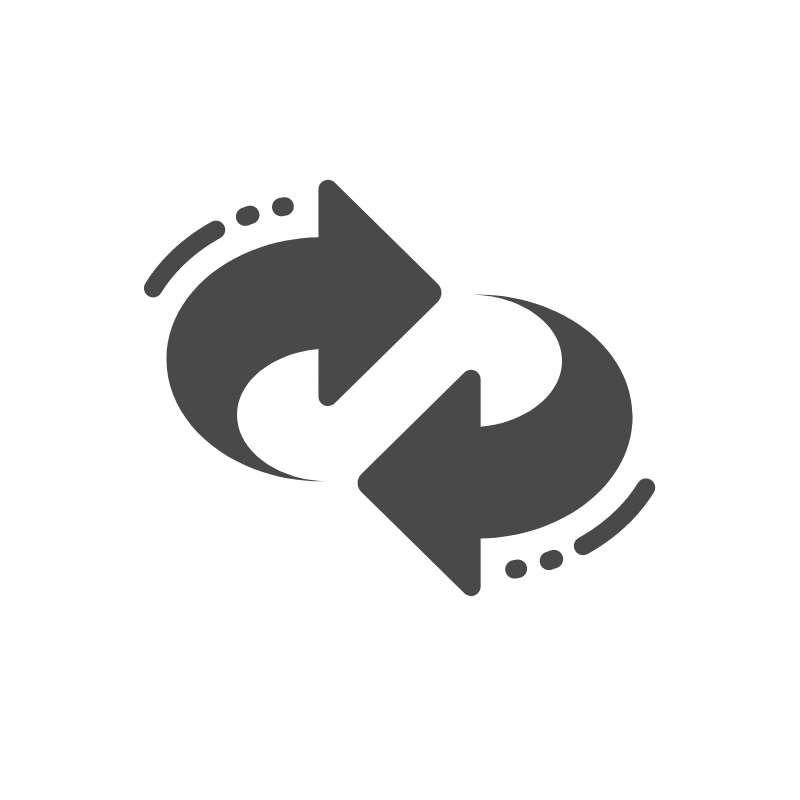 esempi